আজকের পাঠে সবাইকে স্বাগতম
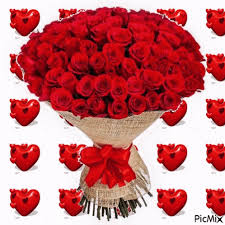 2/3/2021
মোঃ আবুল কাশেম সহকারী শিক্ষক লাকেশ্বর দাখিল মাদ্রাসা ছাতক সুনামগঞ্জ ০১৭৮৬৪৯৮৯২২
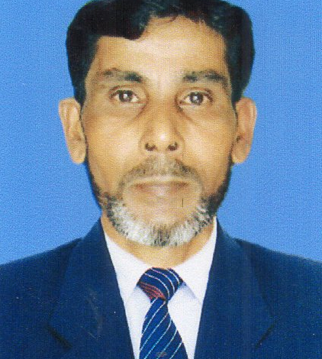 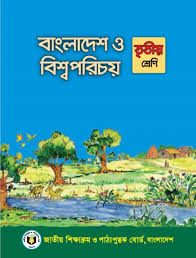 মোঃ আবুল কাশেম 
সহকারী শিক্ষক 
লাকেশ্বর দাখিল মাদ্রাসা 
ছাতক সুনামগঞ্জ 
০১৭৮৬৪৯৮৯২২
শ্রেনিঃতৃতীয় 
বিষয়ঃবাংলাদেশ ও বিশ্বপরিচয় 
অধ্যায়ঃ১ 
সময়ঃ ৪৫ মিনিট 
তারিখঃ ১৪/০১/২০২১ইং
2/3/2021
মোঃ আবুল কাশেম সহকারী শিক্ষক লাকেশ্বর দাখিল মাদ্রাসা ছাতক সুনামগঞ্জ ০১৭৮৬৪৯৮৯২২
নিচের ছবিতে কী দেখতে পাচ্ছ?
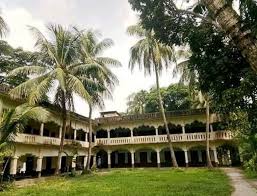 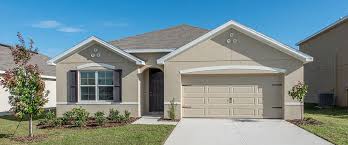 বাড়ি ও মাদ্রাসা
2/3/2021
মোঃ আবুল কাশেম সহকারী শিক্ষক লাকেশ্বর দাখিল মাদ্রাসা ছাতক সুনামগঞ্জ ০১৭৮৬৪৯৮৯২২
নিচের ছবিতে কী কী দেখতে পাচ্ছ?
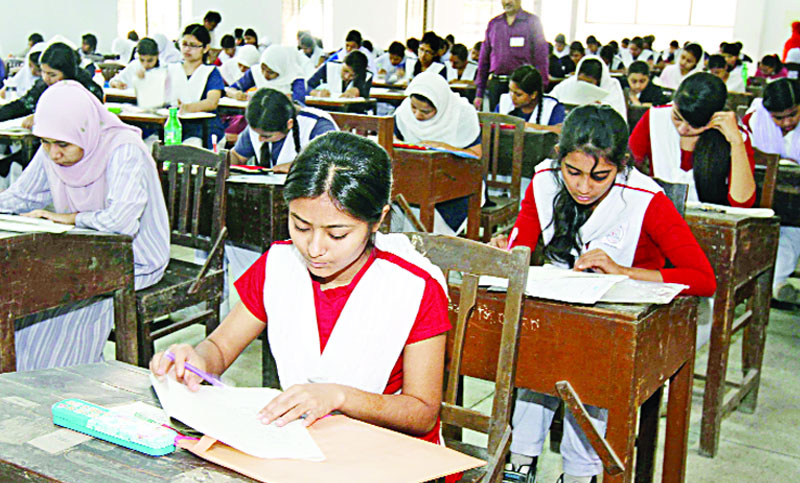 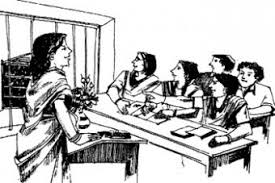 সামাজিক পরিবেশ
2/3/2021
মোঃ আবুল কাশেম সহকারী শিক্ষক লাকেশ্বর দাখিল মাদ্রাসা ছাতক সুনামগঞ্জ ০১৭৮৬৪৯৮৯২২
নিচের ছবিতে কী কী দেখতে পাচ্ছ?
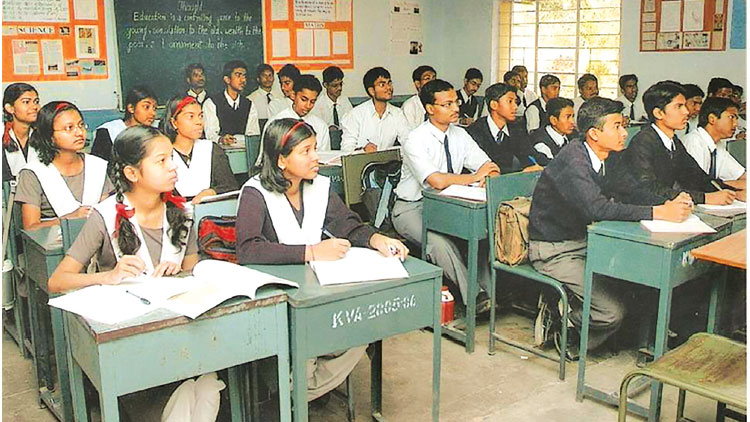 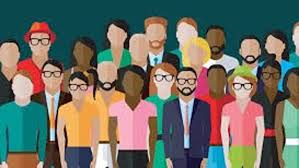 সামাজিক পরিবেশ
2/3/2021
মোঃ আবুল কাশেম সহকারী শিক্ষক লাকেশ্বর দাখিল মাদ্রাসা ছাতক সুনামগঞ্জ ০১৭৮৬৪৯৮৯২২
নিচের ছবিতে কী কী দেখতে পাচ্ছ?
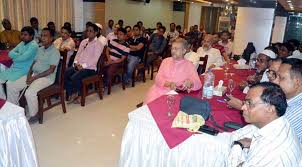 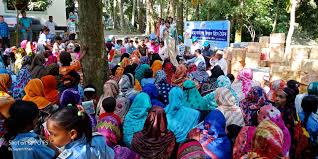 সামাজিক পরিবেশ
2/3/2021
মোঃ আবুল কাশেম সহকারী শিক্ষক লাকেশ্বর দাখিল মাদ্রাসা ছাতক সুনামগঞ্জ ০১৭৮৬৪৯৮৯২২
নিচের ছবিতে কী দেখতে পাচ্ছ?
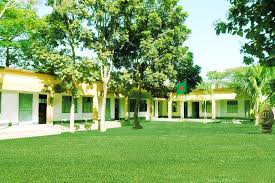 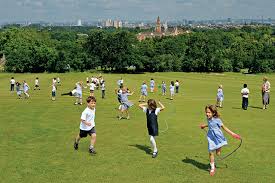 মাদ্রাসা ও খেলার মাঠ
2/3/2021
মোঃ আবুল কাশেম সহকারী শিক্ষক লাকেশ্বর দাখিল মাদ্রাসা ছাতক সুনামগঞ্জ ০১৭৮৬৪৯৮৯২২
আজকের পাঠ 
সামাজিক পরিবেশের গুরুত্ব 
পাঠ ৩
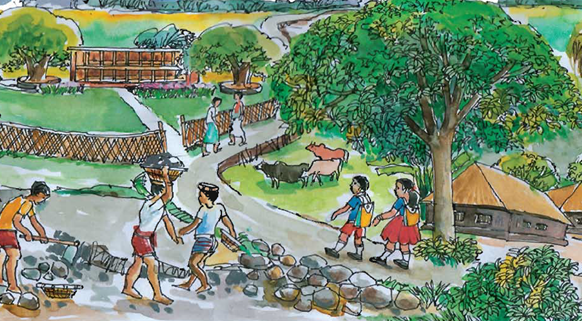 2/3/2021
মোঃ আবুল কাশেম সহকারী শিক্ষক লাকেশ্বর দাখিল মাদ্রাসা ছাতক সুনামগঞ্জ ০১৭৮৬৪৯৮৯২২
শিখনফল
এই পাঠ শেষে শিক্ষার্থীরা-
সামাজিক পরিবেশের গুরুত্ব সম্পর্কে বিস্তারিত বর্ননা করতে পারবে; 
সামাজিক পরিবেশের গুরুত্বপূর্ন উপাদান সম্পর্কে ব্যাখ্যা করতে পারবে;
2/3/2021
মোঃ আবুল কাশেম সহকারী শিক্ষক লাকেশ্বর দাখিল মাদ্রাসা ছাতক সুনামগঞ্জ ০১৭৮৬৪৯৮৯২২
সামাজিক পরিবেশের গুরুত্বপূর্ন উপাদান হলো বাড়ি ও মাদ্রাসা।
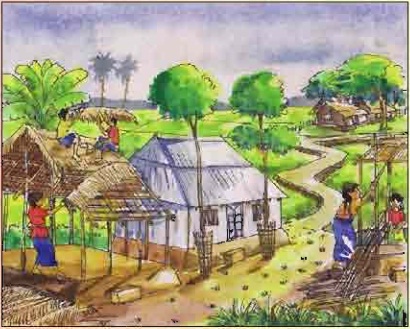 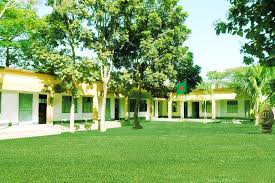 বাড়ি ও মাদ্রাসা
2/3/2021
মোঃ আবুল কাশেম সহকারী শিক্ষক লাকেশ্বর দাখিল মাদ্রাসা ছাতক সুনামগঞ্জ ০১৭৮৬৪৯৮৯২২
আমাদের বাড়ি আমাদের সবচেয়ে বেশি পরিচিত।বাড়িতে আমরা বসবাস করি।বাড়ির চারপাশের সবাই আমাদের প্রতিবেশী।
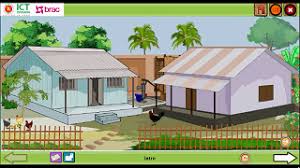 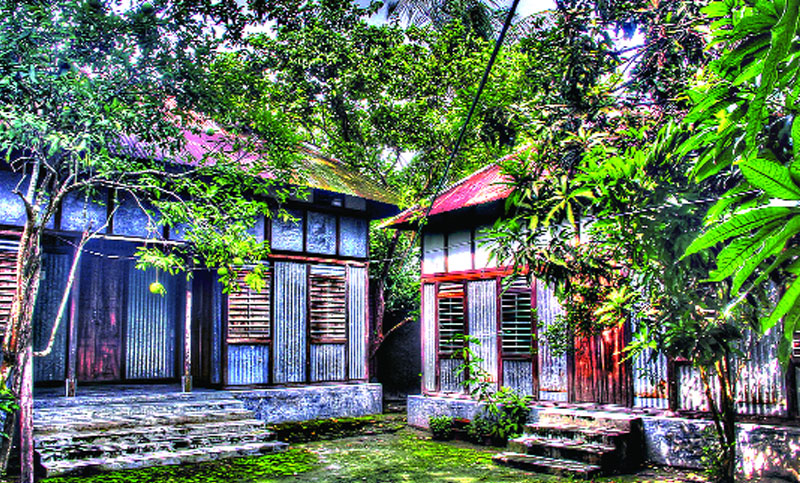 প্রতিবেশী বাড়ি
2/3/2021
মোঃ আবুল কাশেম সহকারী শিক্ষক লাকেশ্বর দাখিল মাদ্রাসা ছাতক সুনামগঞ্জ ০১৭৮৬৪৯৮৯২২
মাদ্রাসা আমাদের অনেক প্রিয়।মাদ্রাসায় আমরা লেখাপড়া  করি।খেলাধুলা ,বিভিন্ন উৎসব এবং অনুষ্ঠানে অংশগ্রহন করি।
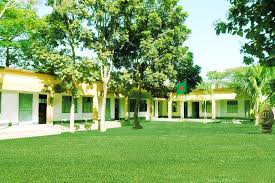 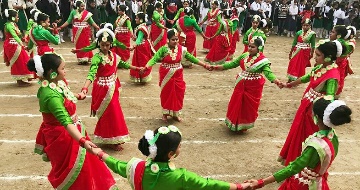 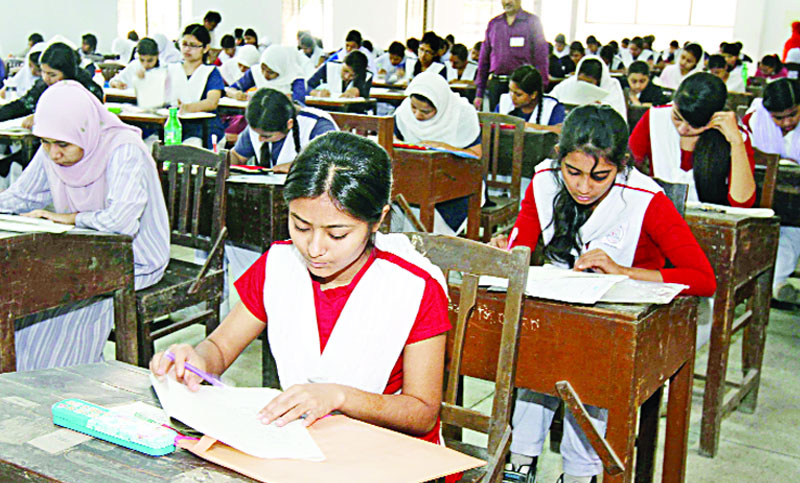 মাদ্রাসা
লেখাপড়া
খেলাধুলা
2/3/2021
মোঃ আবুল কাশেম সহকারী শিক্ষক লাকেশ্বর দাখিল মাদ্রাসা ছাতক সুনামগঞ্জ ০১৭৮৬৪৯৮৯২২
দলীয় কাজ
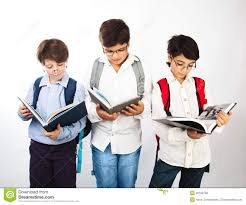 সঠিক কলামে নিচের শব্দগুলো লিখ।
পাখি,মাদ্রাসা,পশু,নদী,বাড়ি,রাস্তা,গাছ,সেতু
2/3/2021
মোঃ আবুল কাশেম সহকারী শিক্ষক লাকেশ্বর দাখিল মাদ্রাসা ছাতক সুনামগঞ্জ ০১৭৮৬৪৯৮৯২২
জোড়ায় কাজ
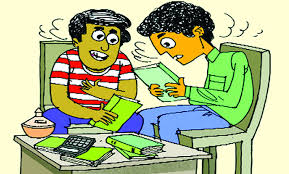 একজন বন্ধুকে সাথে নিয়ে তোমার মাদ্রাসা সম্পর্কে কিছু তথ্য খুঁজে বের কর।
2/3/2021
মোঃ আবুল কাশেম সহকারী শিক্ষক লাকেশ্বর দাখিল মাদ্রাসা ছাতক সুনামগঞ্জ ০১৭৮৬৪৯৮৯২২
মূল্যায়ন
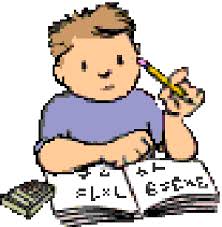 সামাজিক পরিবেশের গুরুত্বপূর্ন উপাদান কী কী?
আমাদের প্রতিবেশী কারা? 
আমাদের অনেক প্রিয় কোনটি? 
মাদ্রাসায় আমরা কী কী করি?
2/3/2021
মোঃ আবুল কাশেম সহকারী শিক্ষক লাকেশ্বর দাখিল মাদ্রাসা ছাতক সুনামগঞ্জ ০১৭৮৬৪৯৮৯২২
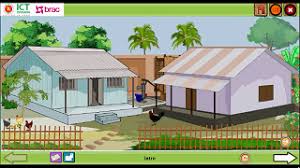 বাড়ির কাজ
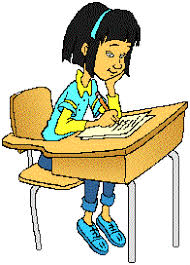 আমাদের সবচেয়ে পরিচিত কোনটি সে সম্পর্কে ৪টি বাক্য তোমার খাতায় লিখ।
2/3/2021
মোঃ আবুল কাশেম সহকারী শিক্ষক লাকেশ্বর দাখিল মাদ্রাসা ছাতক সুনামগঞ্জ ০১৭৮৬৪৯৮৯২২
সবাইকে ধন্যবাদ
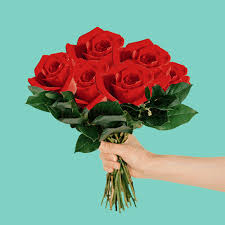 2/3/2021
মোঃ আবুল কাশেম সহকারী শিক্ষক লাকেশ্বর দাখিল মাদ্রাসা ছাতক সুনামগঞ্জ ০১৭৮৬৪৯৮৯২২